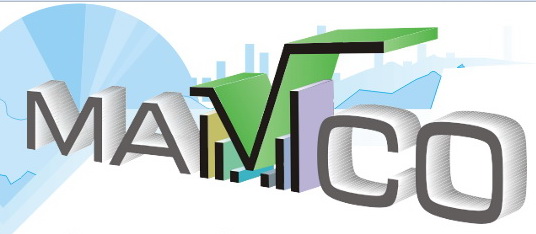 Сравнительная оценка школ повышенного уровня. Первые результаты.
Марк Агранович
Рейтинг школ повышенного уровня
В рамках проекта РИА-Новости «Социальный навигатор»
3 региона: 
	Московская область
	Новосибирская область
	Самарская область

392 школы: Гимназии, Лицеи и 
школы с углубленным изучением отдельных предметов

http://ria.ru/social_ratings/school/
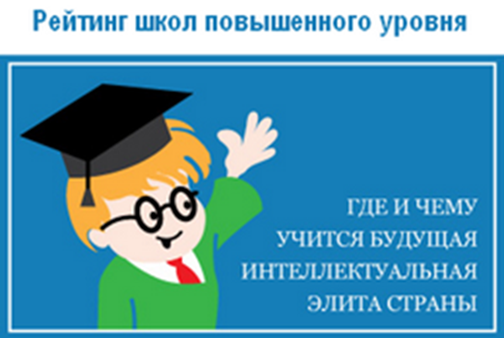 Для чего и кому нужна сравнительная оценка  продвинутых школ
Родителям – выбор школы
Директорам школ – точка отсчета для определения своих сильных и слабых сторон
Руководителям системы образования - информация для выработки образовательной политики
Обществу – информационная основа для обсуждения проблем развития образования и местной образовательной политики
Специалистам – данные для анализа системы образования
Принципы оценки
Ориентация на информационный запрос конкретного адресата - родителей
Оценка внешних эффектов, результатов для конечного пользователя
Учет внешних факторов и условий для межрегиональных сравнений
Основа – проверяемые статистические данные, а не оценочные суждения
Направления оценки продвинутых школ
Возможности индивидуального развития
Индивидуализация обучения (индивидуальные планы, предметы по выбору)
Дополнительные образовательные и необразовательные услуги
Результаты обучения
Средний балл ЕГЭ
Дифференциация результатов учащихся
 Результаты участия в олимпиадах и конкурсах
Условия обучения
Безопасность
Доступ в интернет во внеучебное время
Социальная однородность учащихся
Доступность обучения 
Стоимость дополнительных образовательных услуг и иные платежи
Доля детей из других микрорайонов
Поддержка детей с ограничениями по здоровью и социально незащищенных 
Информационная открытость
Структура рейтинга
Продвинутые школы - лицеи, гимназии, школы с углубленным изучением отдельных предметов
Рейтинг- форма представления результатов сравнительной оценки
По направлениям:

Возможность индивидуального развития
Учебные результаты
Условия обучения
Доступность обучения
По специализации:

Физ-мат.
Гуманитарные
Языковые
Технологические
Художественно-эстетические
По территориям:

Регион
Муниципалитет
Как использовать рейтингом – для родителей
http://ria.ru/social_ratings/school/
Второй вариант – построить рейтинг самому исходя из предпочтений и приоритетов  - поставить свои веса.
Рейтинг для директора. Профиль школы
Рейтинг для директора. Профиль школы 2
Некоторые результаты сравнительной оценки в разрезе специализации
Школы художественно-эстетической направленности расположились главным образом в нижней части рейтинга, ведущие позиции заняли школы математического профиля. 

Наилучшие условия для индивидуального развития детей созданы в школах художественно-эстетического профиля. 

Наиболее высокие учебные результаты показывают учащиеся математических школ и школ гуманитарного профиля. 

Наилучшие условия обучения созданы в языковых школах. 

Наиболее доступно обучение в математических школах.
Некоторые результаты сравнительной оценки в региональном разрезе
наилучшие результаты показали школы Самарской области. 

наиболее доступно образование повышенного уровня в Московской области.

 школы Новосибирская область показали самые ровные результаты - в этом регионе наиболее успешно решается вопрос обеспечения равенства доступа к качественному образованию.
Некоторые аналитические результаты
Ожидаемые результаты: 
школы, функционирующие в конкурентной среде, показывают лучшие результаты, чем те, которые являются единственными поставщиками образовательных услуг повышенного уровня в населенном пункте или городском районе. 
сельские школы уступают в рейтинге городским. 

Результаты неожиданные: 
школы небольших городов могут с успехом конкурировать со школами, расположенными в региональных столицах.
на показатели результатов обучения и место школы в сводном рейтинге большее положительное влияние оказало наличие в ней необразовательных услуг, чем образовательных.
… и еще результаты сравнительной оценки
Учебные результаты статистически значимо связаны только с двумя факторами:
  долей родителей с высшим образованием
долей детей из других микрорайонов (селекция?)
	Средний балл ЕГЭ по русскому языку и математике либо высокий, либо низкий по обоим предметам вне зависимости от профиля школы 
	Уровень решения социальных задач никак не отражается на учебных результатах
Сколько у нас «продвинутых» школ?
Все ли продвинутые школы – действительно продвинутые?
Из 396 школ, участвовавших в рейтинге,
в 159 (40%) ЕГЭ по математике меньше 50 баллов.
В том числе в 36 – с физико-математическим уклоном. Это почти 50% физ.-мат. школ, участвовавших в рейтинге.
Что дают «продвинутые» школы?
Магаданская область
Сравнение со среднероссийскими значениями
Доля продвинутых школ                                                   251%
Доля учащихся в них	                                                     217%
ВРП на душу населения                                                    131%
Расходы на 1 учащегося 	                                         30%
Дисперсия ЕГЭ
	Математика	                                                      133%
	Русский язык		                                        133%
Средний балл ЕГЭ
	Математика			                            86%
	Русский язык			                            92%
Доля выпускников, не получивших аттестат	           193%